Student Counselling and Wellbeing at the University of Leeds
Student Counselling and Wellbeing supports students at times of difficulty and distress, offering: 

	Online support through services such as Big White Wall (available to all 	students)
	Self Help Resources
	Groups and workshops programme
	Single Session Therapeutic Consultations
	Mental health and wellbeing support 
	Brief counselling contracts 
	Meditation and downloadable MP3s
[Speaker Notes: Before talking about Specialist Services, a few words about BWW, which is available to all students: 


University of Leeds students going through a tough time can now access free online support with Big White Wall. Whether you’re struggling to sleep, feeling low, stressed or not coping, Big White Wall can help you get support, take control and feel better. 
 
The service provides 24/7 online peer and professional support, with trained counsellors. Big White Wall provides a safe space online to get things off your chest, explore your feelings and learn how to improve and self-manage your mental health and wellbeing.  
 
Big White Wall is totally anonymous, so no one will know you’ve chosen to use it unless you tell them!]
We’re a multi-professional team of:

Counsellors

Mental Health Advisors

Wellbeing Practitioners
Principles of all support: 

Safe
Confidential
Non judgemental 
Respectful of beliefs
Encouraging
All staff professionally qualified
Free
Counsellors
Who are they there for?

Available to all students

Helping students to build an awareness of themselves, perspective and possible choices

Helping students explore issues of concern in a confidential and safe space
What do they provide?
Types of difficulties being supported?
Bereavement/loss
Transitional difficulties, homesickness
Wellbeing Practitioners:
Who are they there for?

Students with mild to moderate common mental health problems such as; depression and anxiety disorders.

Students wanting to develop positive problem solving skills and ‘toolkits’ for wellbeing.
What do they provide?
Types of Wellbeing/ Common Mental Health issues supported?
Sleep problems
Self-harm
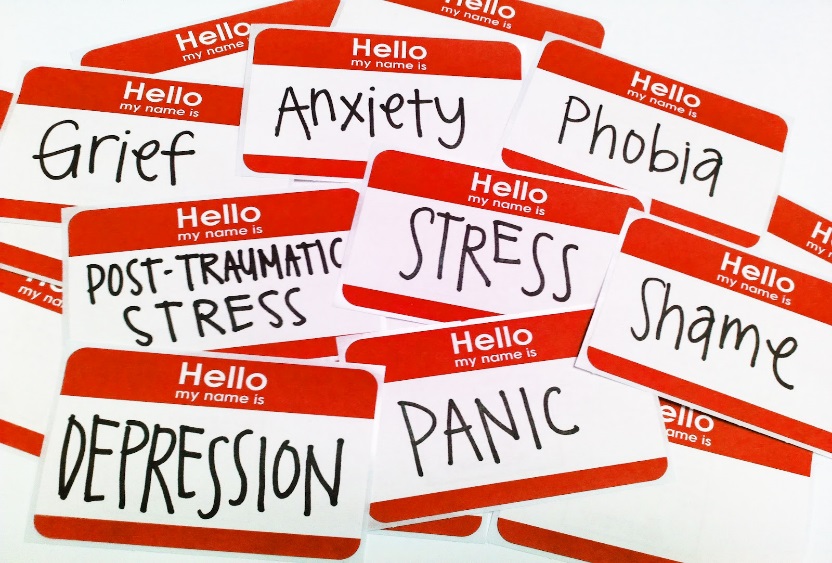 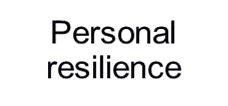 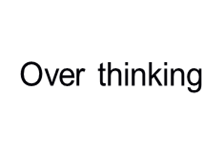 Mental Health Advisors
Who are they there for?

Students with an existing moderate to severe and enduring mental health diagnosis

Students experiencing possible emerging mental health conditions

Students in crisis or in need of urgent/ emergency mental health support
What do they provide?
Mental Health conditions supported?
Borderline Personality Disorder
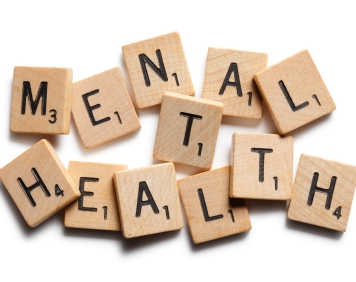 How do students access support?

Online self-referral form: 

	https://leeds.onlinesurveys.ac.uk/student-counselling-wellbeing-service-self-referral-form-5

	http://students.leeds.ac.uk/counsellingandwellbeing
Appointments are offered in two locations: 


Counselling appointments and workshops are usually held at 19-21 Clarendon Place, LS2 9JY



Mental Health and Wellbeing Support appointments are usually held adjacent to Disability Services in Chemistry West Block, LS2 9JT
Five Ways to Wellbeing

NEF were commissioned to develop the Five Ways to Well-being to communicate key findings.

Connect
Be active
Take notice (mindfulness)
Keep learning
Give

http://www.neweconomics.org/projects/entry/five-ways-to-well-being
[Speaker Notes: The key recommendations generated from the report identified a simple “five-a-day” programme of social and personal tasks that can promote mental wellbeing as well as physical fitness that individuals should be encouraged to build into their daily lives.]
Thank you for listening



Email scc@leeds.ac.uk or phone 0113 343 4107